Tratamento de Minérios I
3° Aula
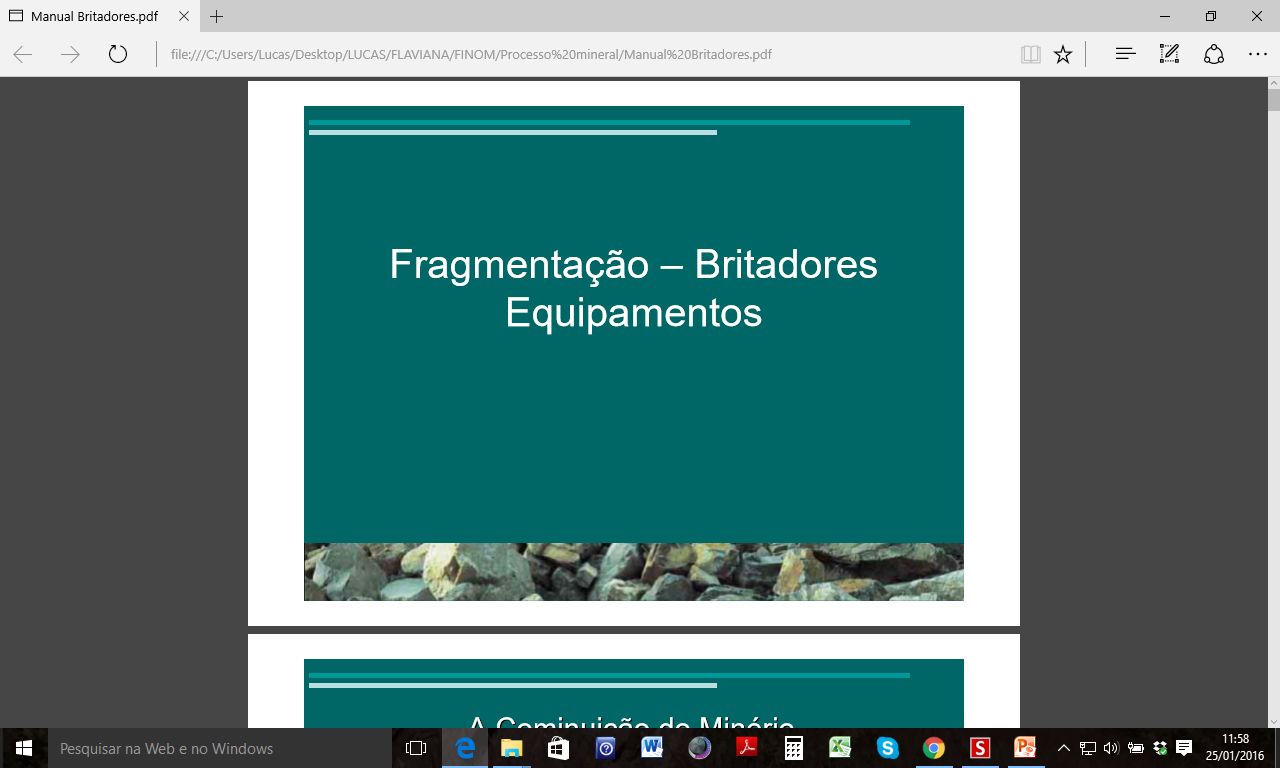 Conhecimentos Gerais:



1° Bimestre
07/03 – 1° exercício (1,5pts)
09 a 15/03 – 1° prova mensal (3,5pts)
11/04– 1° trabalho (1,5 pts)
11 a 15/04 – 1° prova bimestral (3,5pts)

2° Bimestre
03/05 – 2° exercício (1,0pts)
23 a 31/05 - 2° prova mensal (3,0pts)
14/06 – 2° trabalho (2,0pts)
22 a 28/04 – 2° prova bimestral (3,0pts)
10/06 – PAEFI (1,0pts)

08/04: Visita técnica em Araxá – Vale Fertilizantes
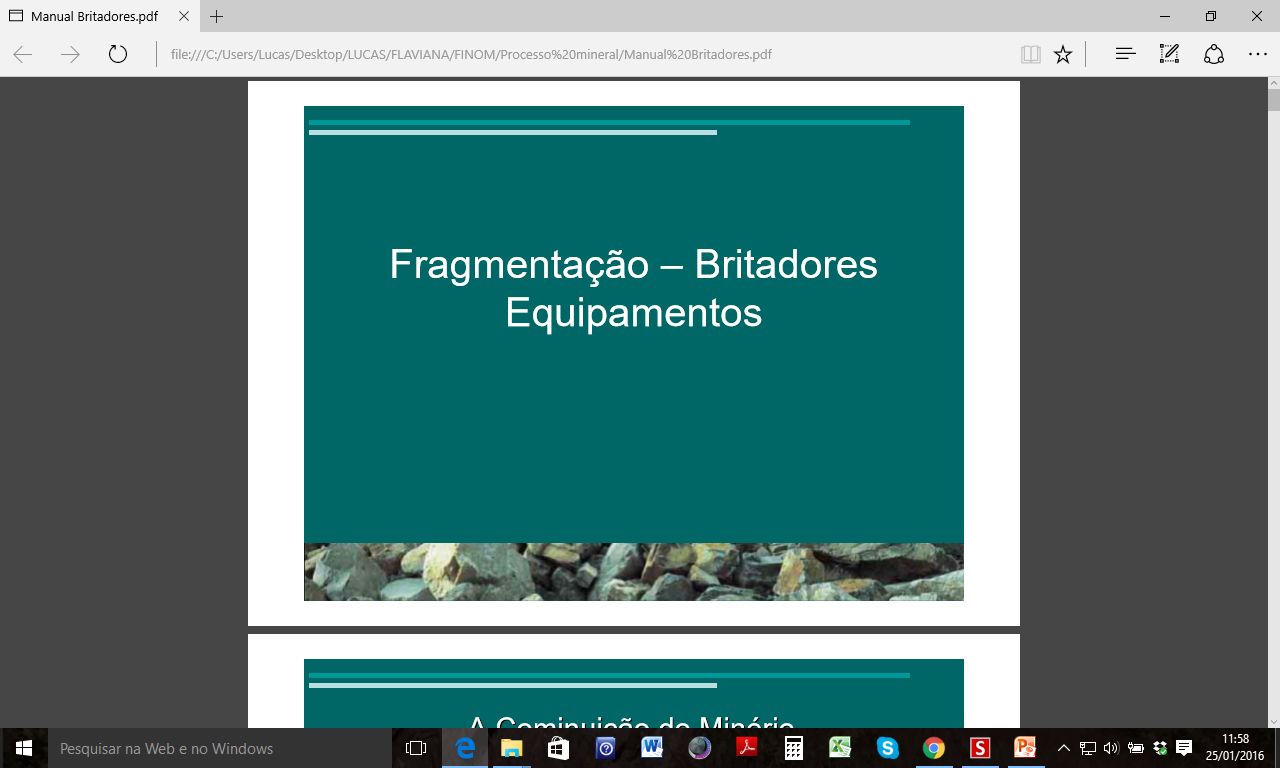 Conceito:



O universo do tratamento dos minérios é a terceira atividade, ou seja, o conjunto de operações unitárias de redução de tamanhos, separação de tamanhos, separação de espécies minerais e separação de sólidos e líquidos, bem como a arte de combiná-las em fluxogramas de modo a obter concentrados e produtos aceitáveis pelo mercado.
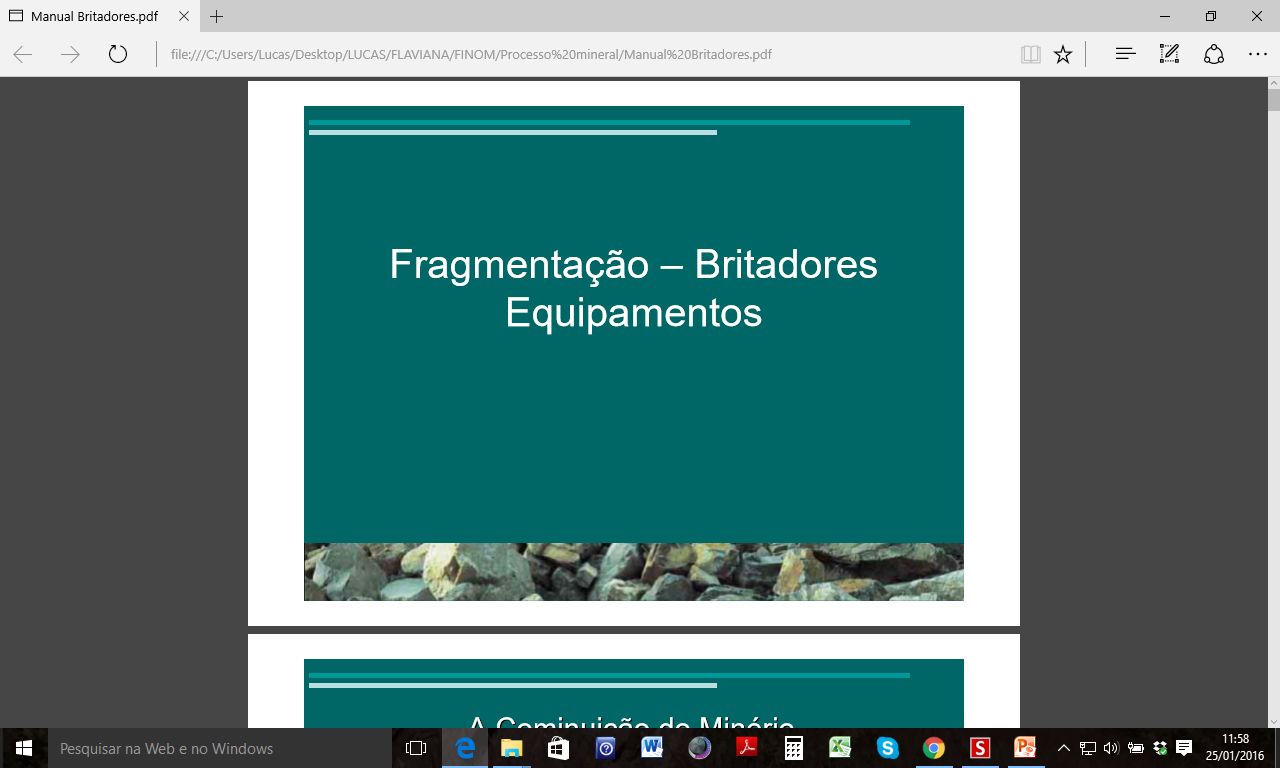 Introdução:



Descoberta               Recursos                  Mineração
                                Minerais

Lavra                      Retirar do                 Planta de
                               Subsolo                 Beneficiamento

Concentração           Utilização                 Metalúrgica
                                                               Química
                                                              Cerâmica
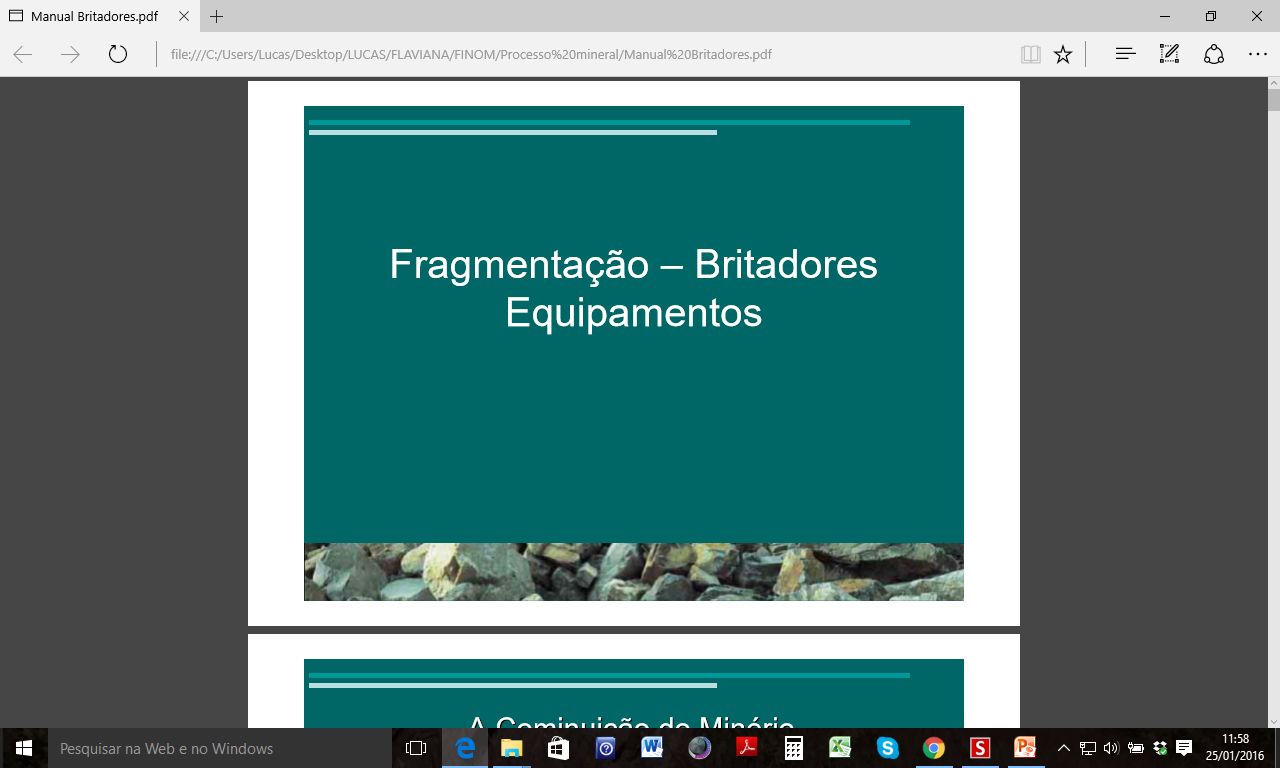 Escopo do Tratamento:



Redução de tamanho
Separação por tamanho
Elevação de teores (concentração)
Eliminar elementos
Manuseio de minério 
Separação sólido e líquido
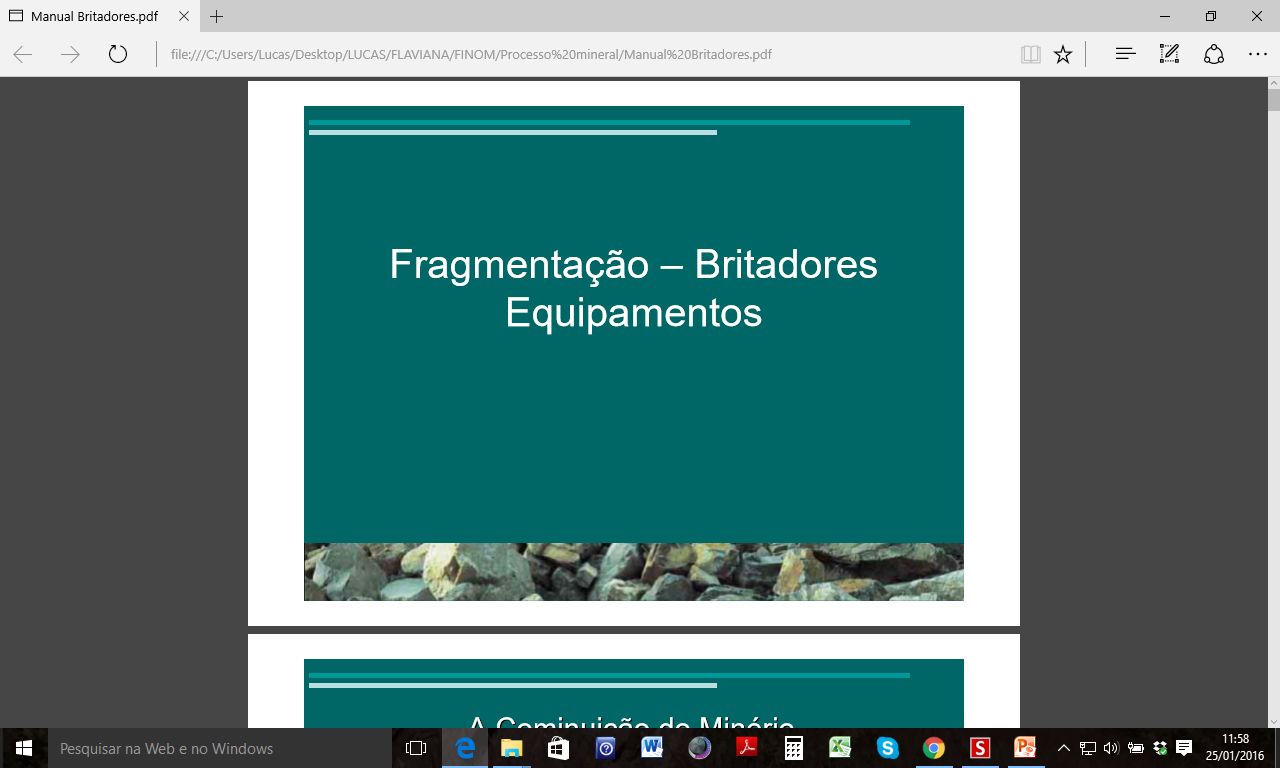 Concentração de Minério:


Separação de espécies minerais para aproveitamento de uma delas.

         A + B                                       A





                                                       B
                                     
              Operações Unitárias
Concentrado

Rejeito
Rejeito

Mineral Útil
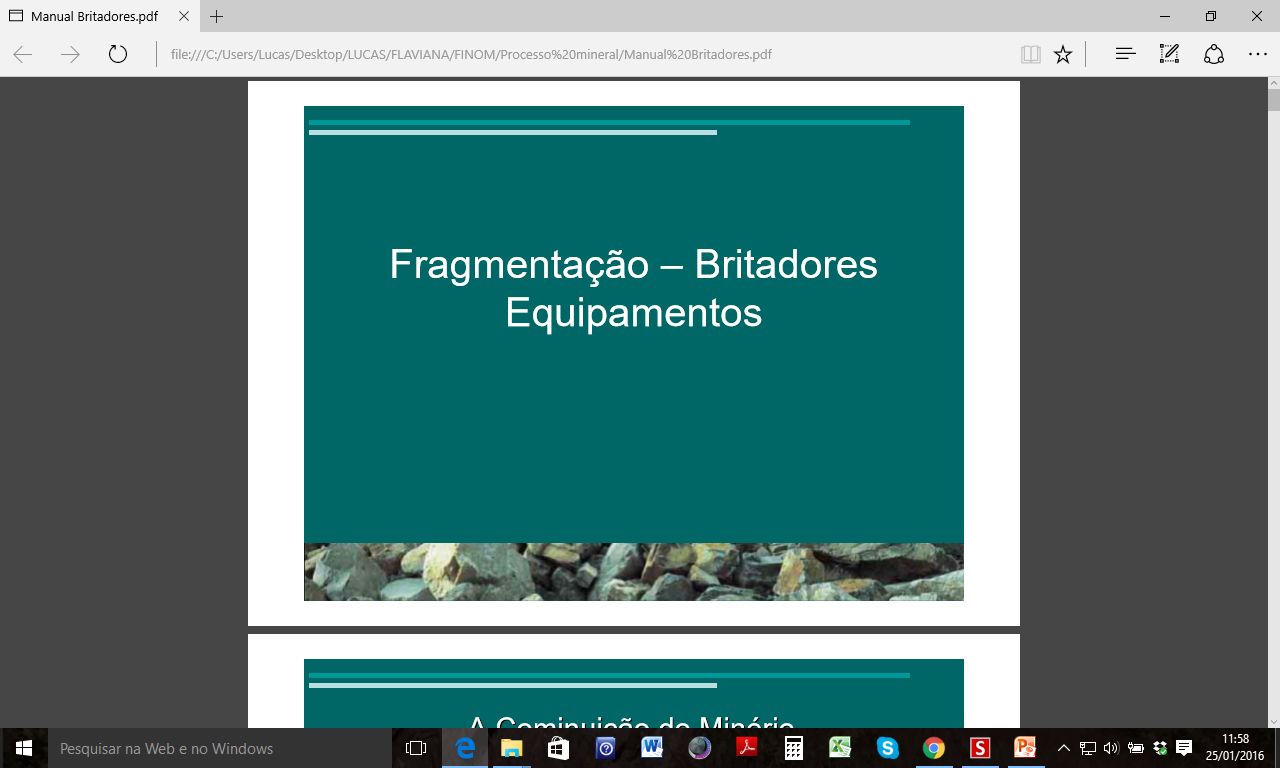 Operação Unitária:



As partículas são dispensadas em meio fluido

Ar ou Água: por arraste

Velocidade               Separação

Propriedade física = determina o processo de concentração
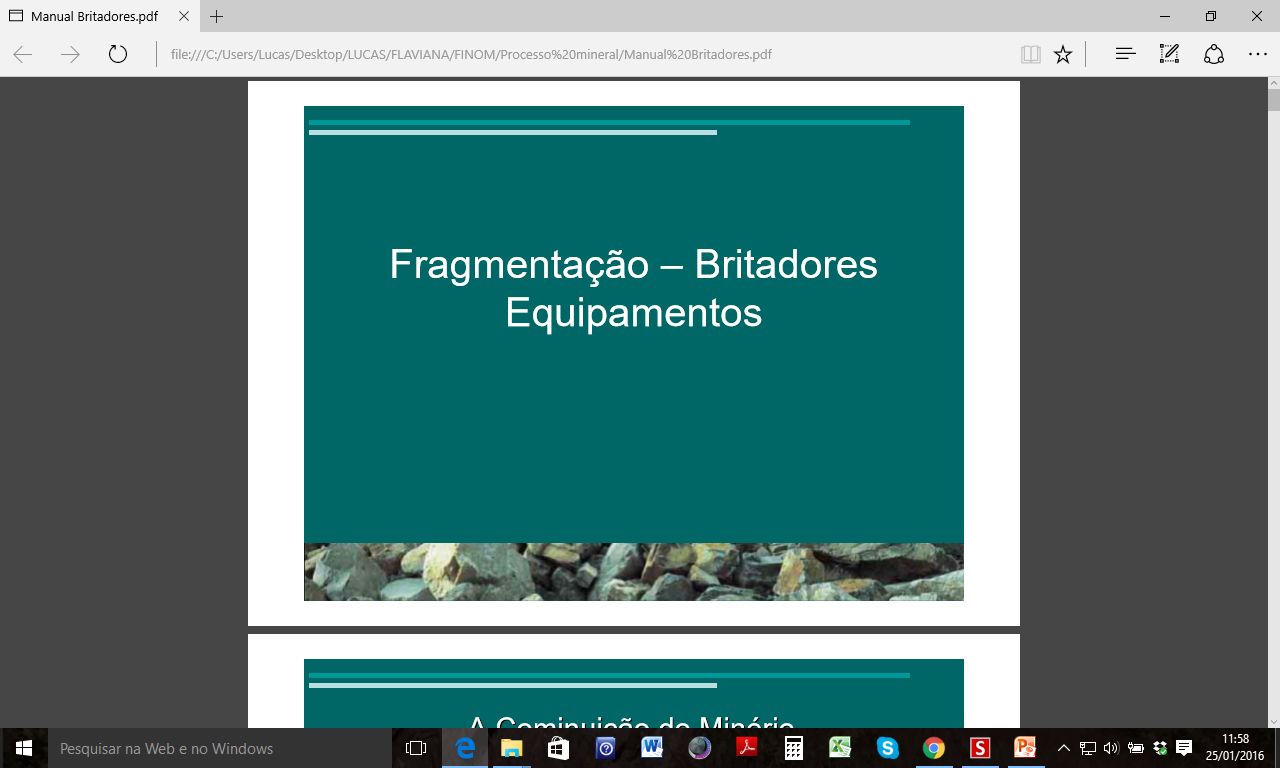 Operação Unitária:


Propriedade física = determina o processo de concentração

Catação: diferença de cor

Separação Magnética: campo magnético 

Separação por meio denso: diferença de densidade entre os meios (liquido densidade média)
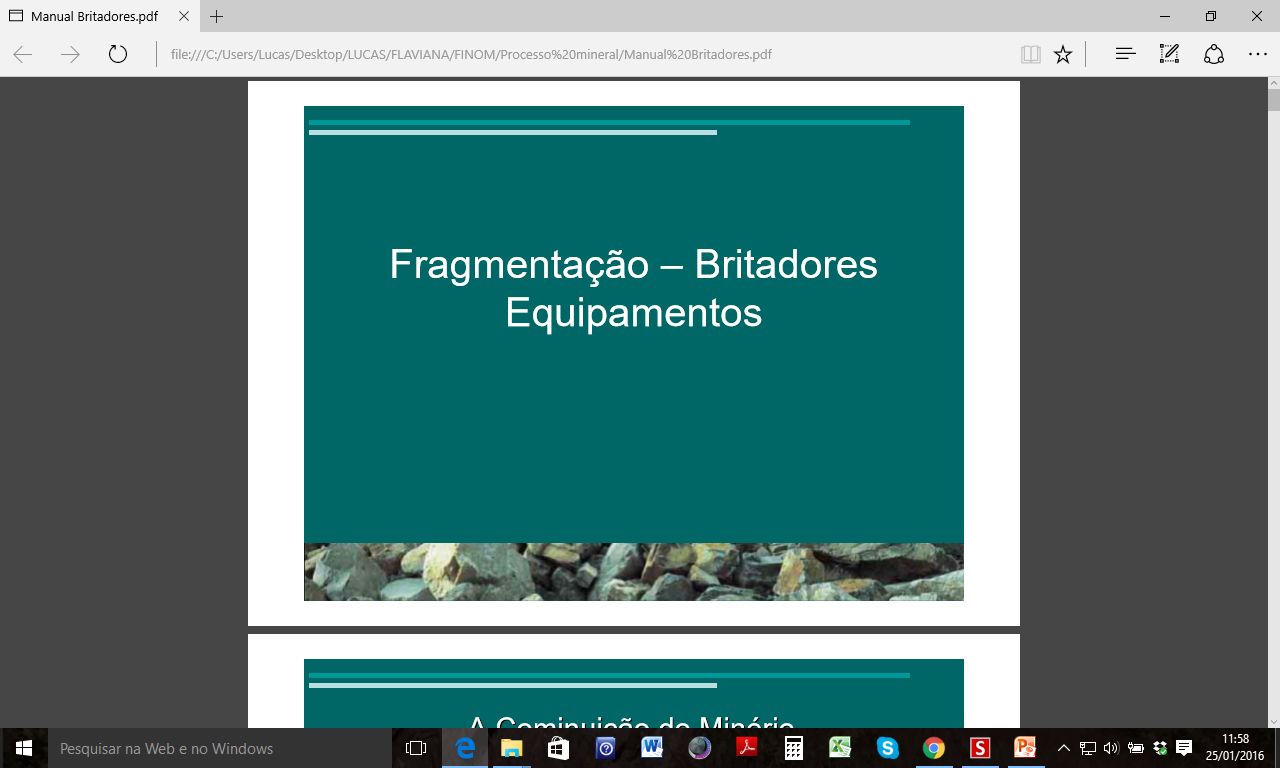 Operação Unitária:

Operações combinadas


                  Objetivo ou a característica do minério


                   - cominuição
                   - separação por tamanho
                   - concentração
                   - operações auxiliares
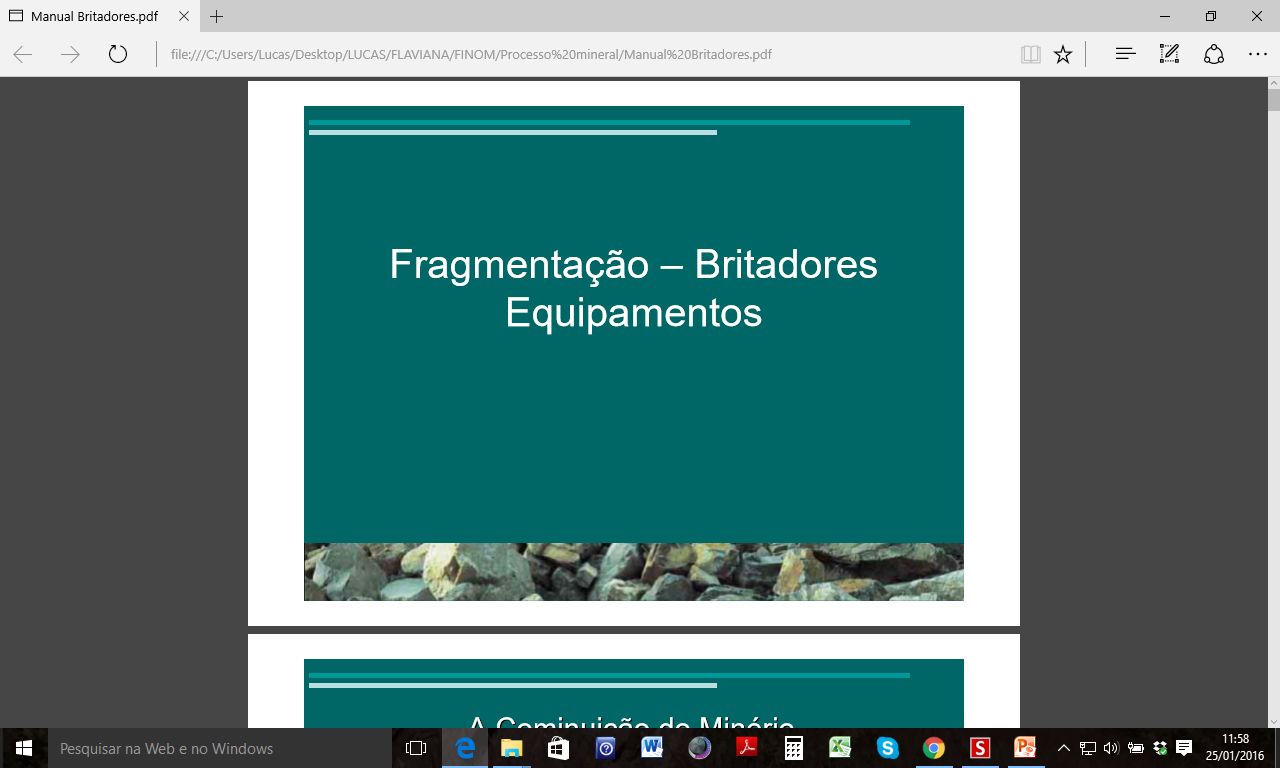 Operação Unitária:

- cominuição: britagem e moagem

- separação por tamanho: peneiramento, classificação, deslamagem ou desempoeiramento  
                
- concentração: magnética, eletrostática, flotação, meio denso, lamina d'água, jigagem, catação, etc                 

- operações auxiliares: desaguamento, espessamento, filtragem, secagem

- manuseio: transporte, estocagem e homogeinização
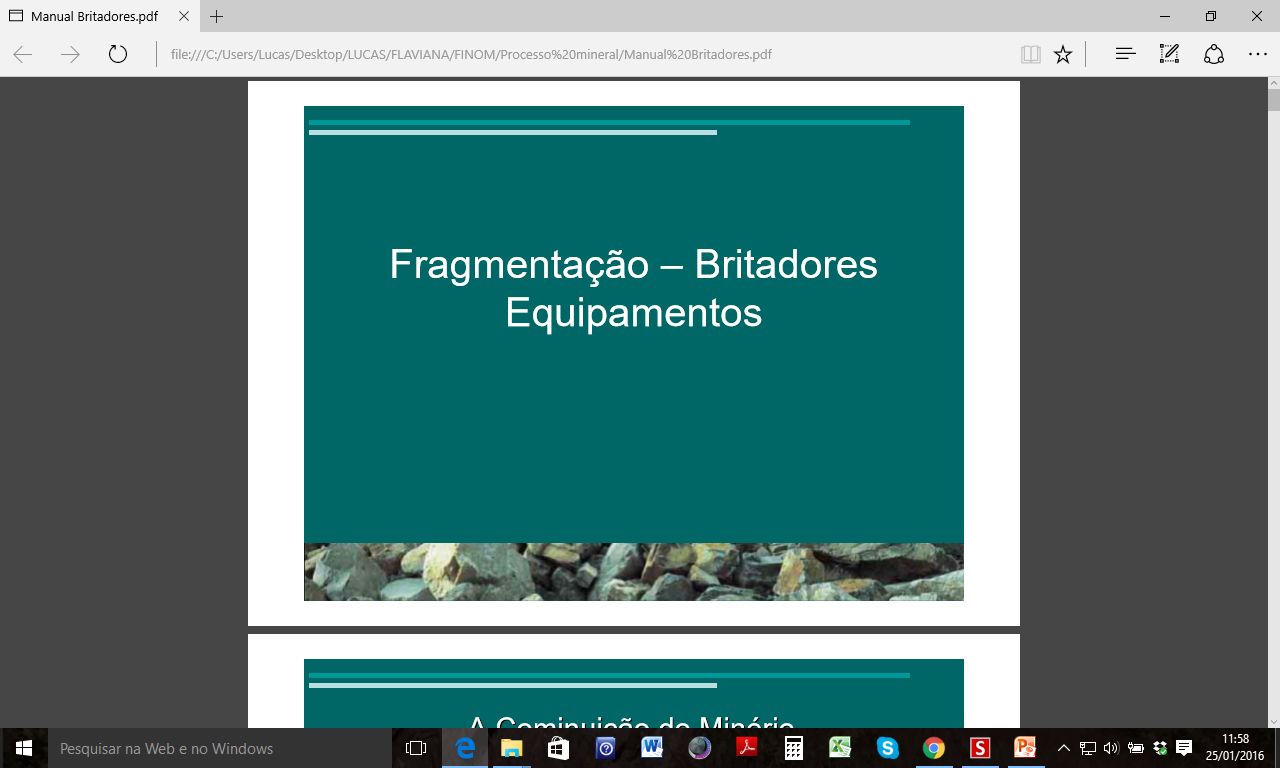 Fluxogramas:
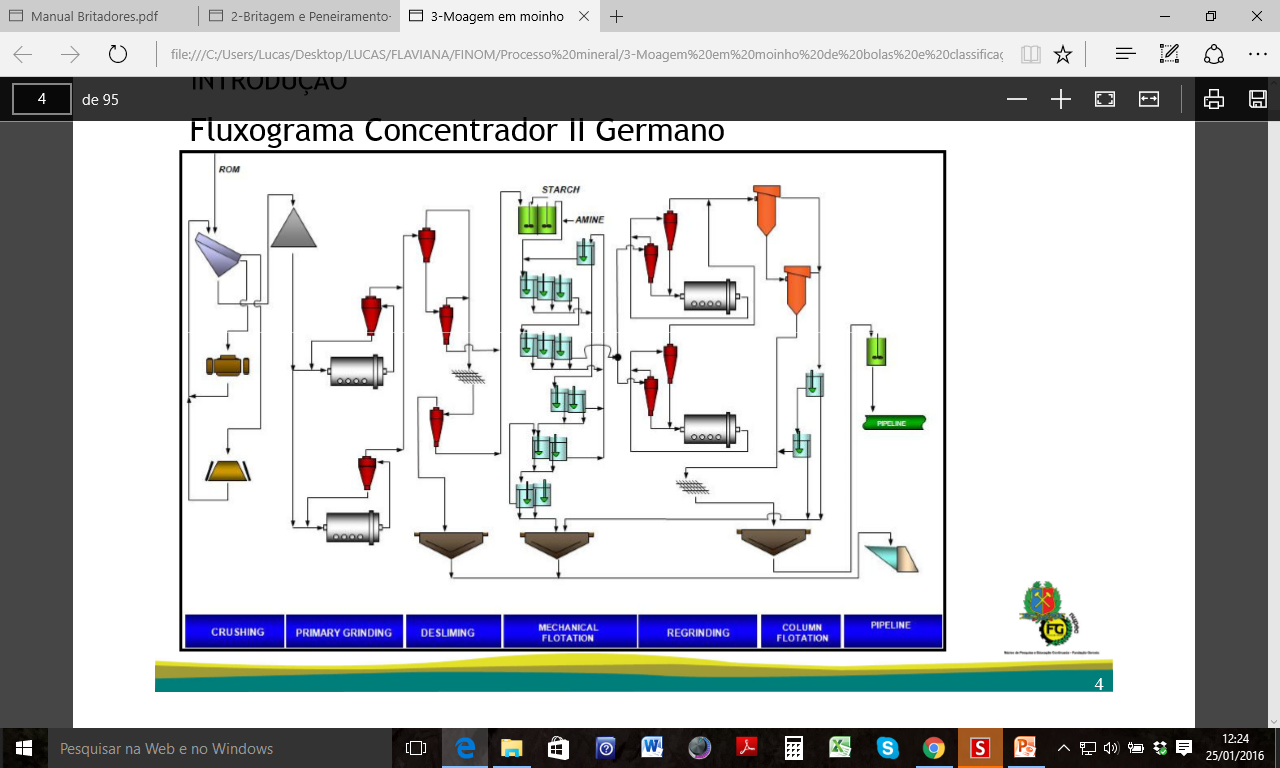 COMINUIÇÃO
CLASSIFICAÇÃO 
PRIMÁRIA
DESLAMAGEM
FLOTAÇÃO
RECLASSIFICAÇÃO
FLOTAÇÃO
PRODUTO
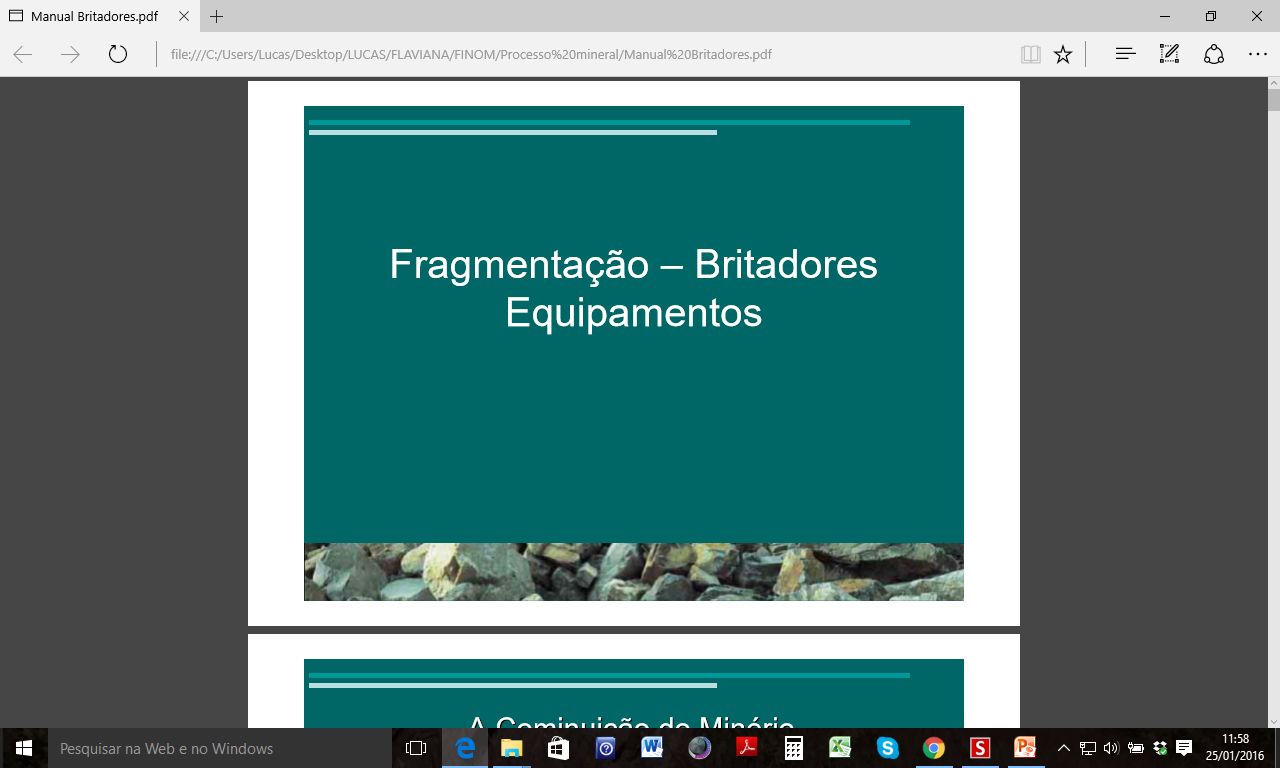 Fluxogramas: 


Figura que representa o processo produtivo

Representa operações unitárias

Determina o sucesso do circuito

Projeta a planta

Experiência prática e teórica
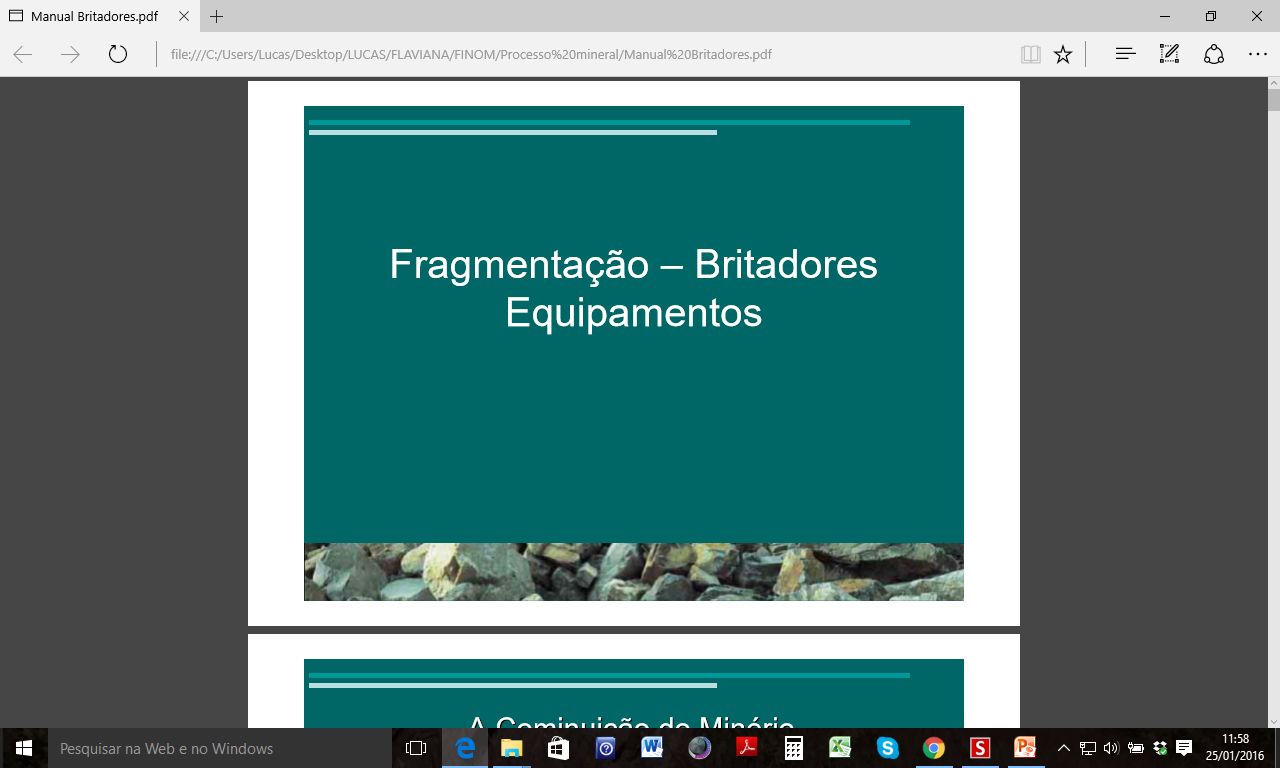 Fluxogramas:
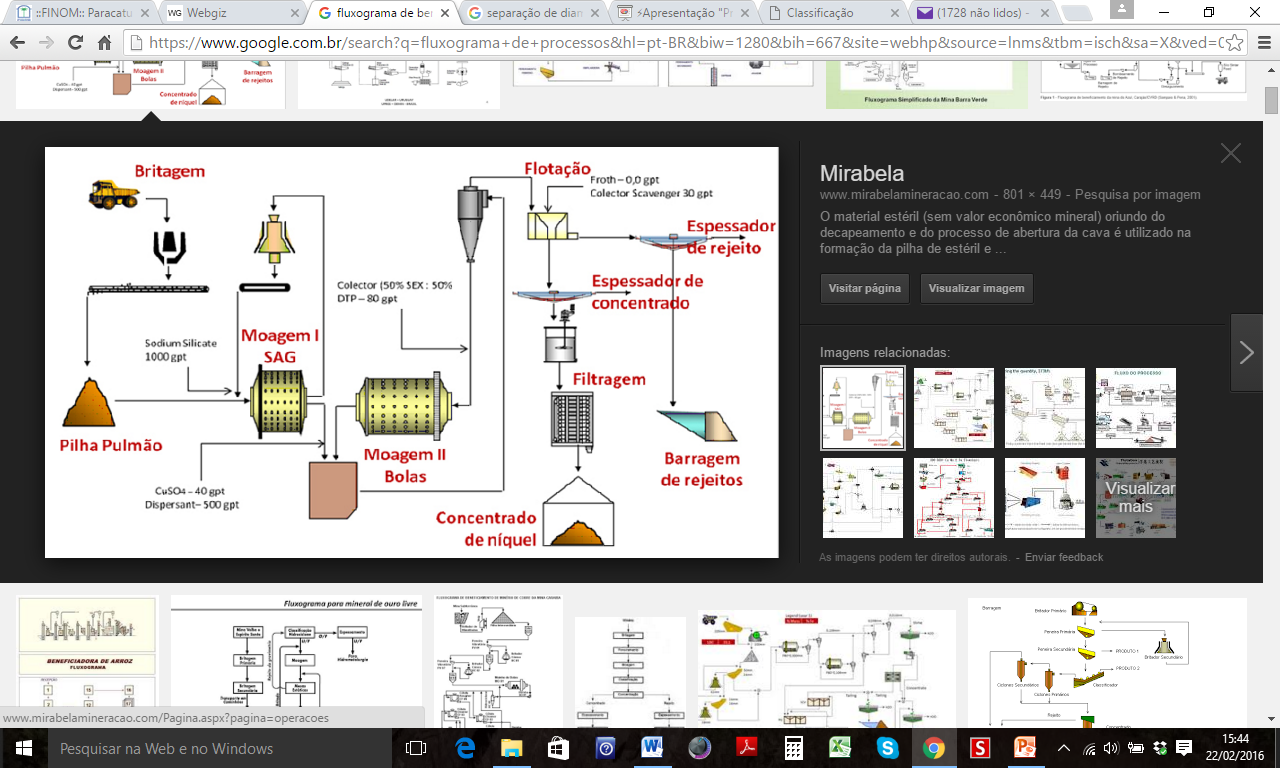 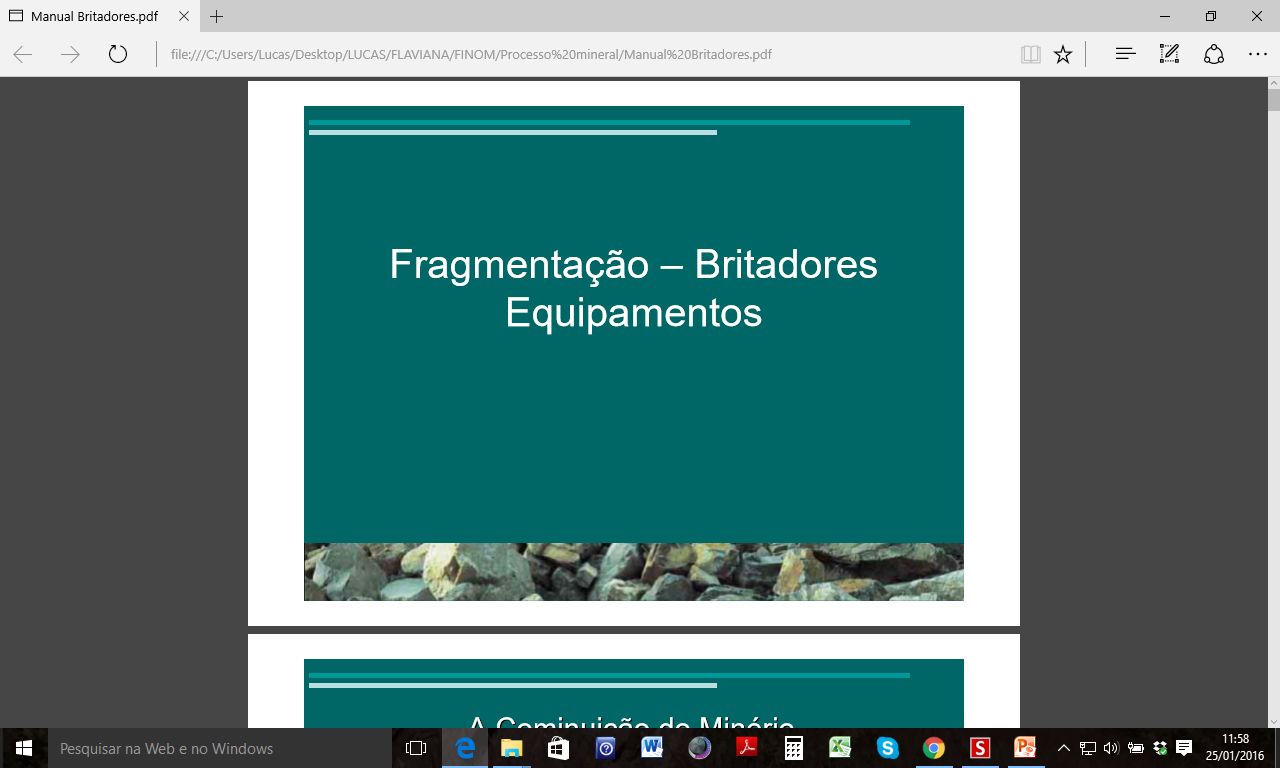 Fluxogramas:
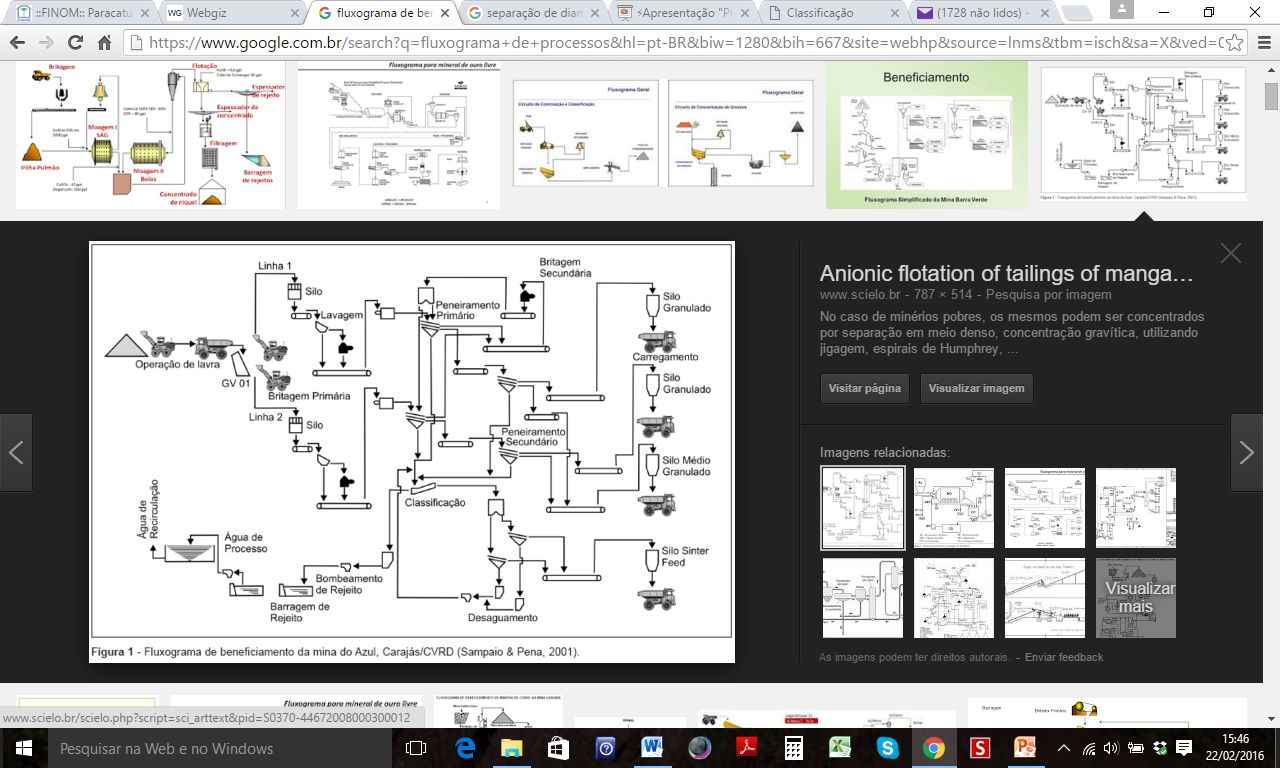 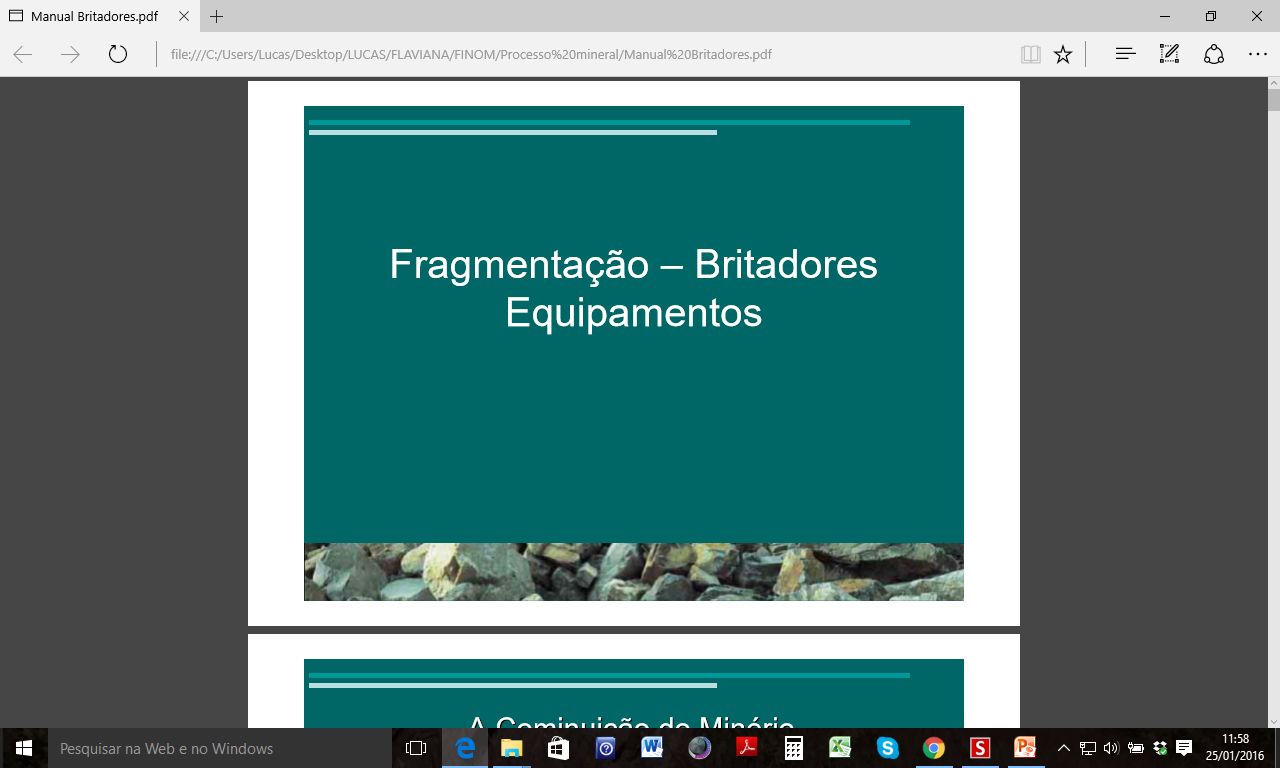